Data Systems and Technologies (DST)
STAP presentation April 2023
PRESENTED BY Jesper Rude selknæs
2024-04-09
The DST team
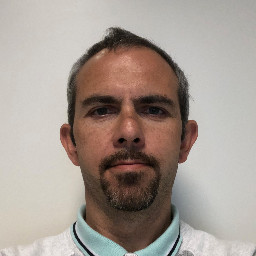 Alexandre Stefanov
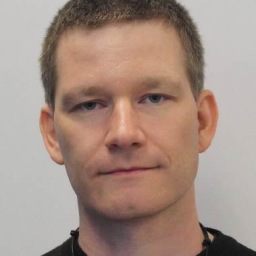 Brian Lindgren Jensen
Farshid Farjad
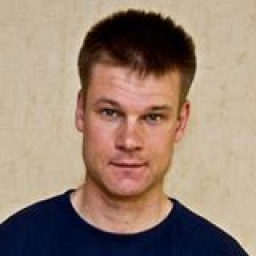 Jesper Rude Selknæs
2 vacant full time positions advertised.

1 Studentworker position advertised.
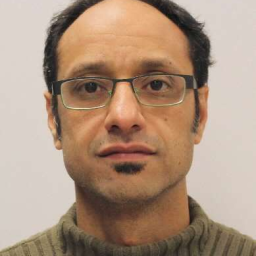 Tilde Bonnevier WalstedtStarting August 15th 2024
Kareem Galal
Sigurdur MagnussonStudentworker 10h per week
Theodor Nørby-LassenStudentworker 10h per week
2024-04-09
PRESENTATION TITLE/FOOTER
3
Data systems and Technologies
Distribution of resources
2024-04-09
PRESENTATION TITLE/FOOTER
4
Data systems and Technologies
Distribution of resources after August 2024
2024-04-09
PRESENTATION TITLE/FOOTER
5
Data pipeline
Infrastructure requirements and status
2024-04-17
Status report
What has been accomplished since the October 2023 STAP:
Contract signed for 1 full time position.
Installed workstation for experimental control in the BIFROST hutch
Installation of additional virtualization equipment in both datacenters
Integration with SciCat and UserOffice well underway with good results so far
Integration of DMSC systems with Lund based IT systems
DST continues to move from CentOS to AlmaLinux
Engaged in the post-PaNOSC VISA ecosystem
Continues to work with VISA and software packages for reduction and analysis
Considerable effort has gone into the future hosting situation
Several system upgrades
2024-04-09
PRESENTATION TITLE/FOOTER
7
Plans for the rest of 2024
Timeline
2024-04-09
PRESENTATION TITLE/FOOTER
8
Plans for the rest of 2024
Staff ramp up plans
DST aims to hire two full time positions and 2 student worker in 2024:

One position with competencies within virtualization, OpenStack and containerization. 

One position with general HPC and scientific computing skills. 

To mitigate lost effort from not being able to hire DST will implement the following initiatives:
Draw resources from framework agreements for service providers within HPC.
Continue to work with student workers and utilize them as much as possible. 
Seek to get acceptance for continue the existing student workers in 2024/2025.
DST engages in masters projects and in relevant outreach activities to best leverage our new location  at DTU to brand us as an attractive workplace.
2024-04-09
PRESENTATION TITLE/FOOTER
9
Plans for 2022 - 2027
Staff ramp up plans 2022 to 2027
2024-04-09
PRESENTATION TITLE/FOOTER
10
Challenges
What keeps us awake at night
DST is facing 2 highly challenging issues:

Recruitment:DST has 2 open full time positions and it has proven extremely difficult to attract viable candidates. While mitigated by recruiting student workers the impact is still significant. On full time position has been filled since the October 2023 STAP though (contract signed).
HostingThe future hosting situation for DMSC is becoming an increasingly important subject. DMSC has a lease until September 2025 for the COBIS server room which makes the schedule for an alternative solution pretty pressed. Also DST had a significant expansion of the COVIS server room planned, which has to be mitigated by utilizing the current site sever room for certain systems even though it is not fit for purpose.
2024-04-09
PRESENTATION TITLE/FOOTER
11
Challenges
Mitigation steps taken
DST has taken the following steps to mitigate the major challenges:

Recruitment:
Recruited 2 (a third one planned for 2024) student workers to make up for lost effort.
Engaged in talks directed towards students to promote DMSC and DST as a workplace
In the process of hiring in consultants on a framework agreement. 
Co-supervising master thesis to promote DMSC and DST as a workplace.
We are promoting training courses, conferences etc. to make DST attractive for current staff
We are trying to let individuals work within their main areas of interest and promote engagement with external stakeholders and collaborators.
Hosting:
DST is involved in the process for a new hosting solution.
ESS Facility management is exploring possibilities for an on-site solution on the ESS site. 
A temporary extension of the COBIS lease has been secured lasting until September 2025.
2024-04-09
PRESENTATION TITLE/FOOTER
12
Thanks for your attention